빛으로 발자취 남기다
당신의 이벤트를
    더 특별하게~
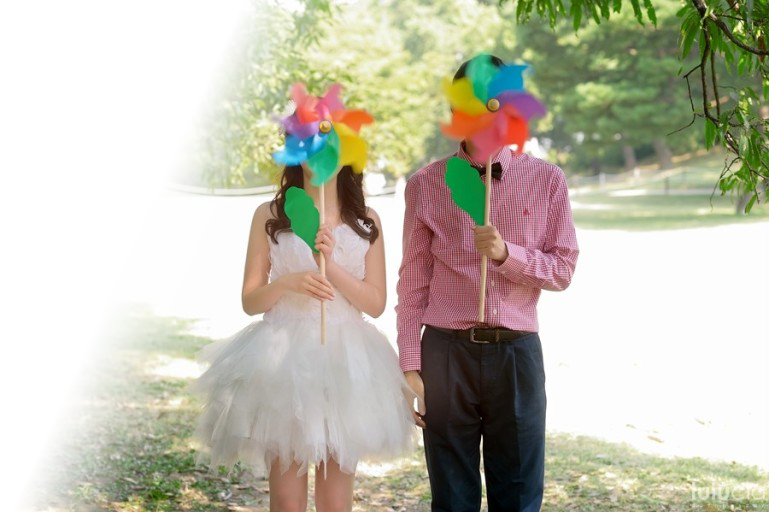 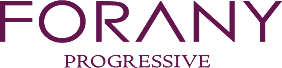 1
포애니는 ○○ 하고 싶다.
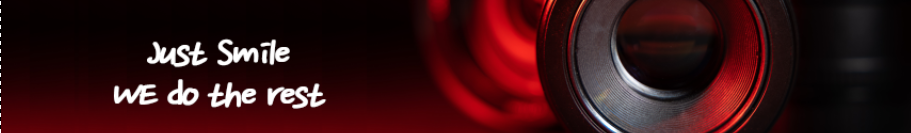 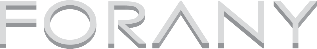 기존 즉석 사진에서는  할 수 없었던 
디지털 아트의 세계로 가는 첫 걸음에 당신과 함께 하겠습니다.
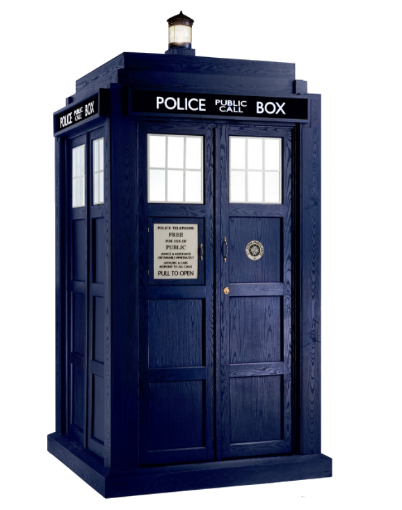 크로마키
2019년 6월 설립
2021년 인천 교통 공사 입점
2021년 인천 유나이티드, SSG 랜더스 MOU  
2021년 2월 인천 지하철 3개역  포토팝 서비스 운영 중
2022년 1월 포터블 버전 확장 업그레이드
그래픽아트
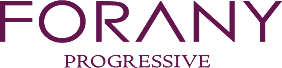 당신의 웨딩을  빛나게 해드릴    포토 방명록
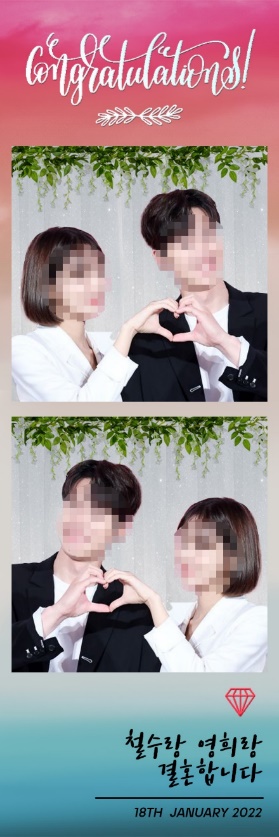 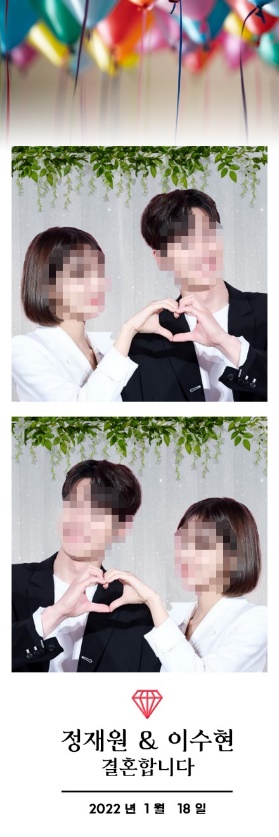 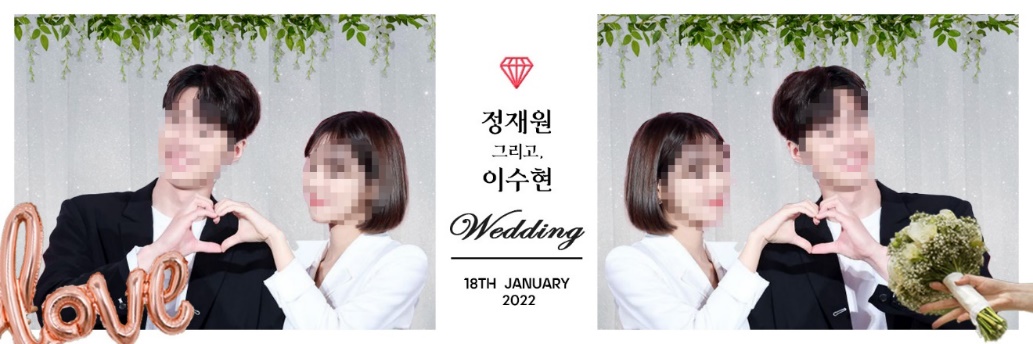 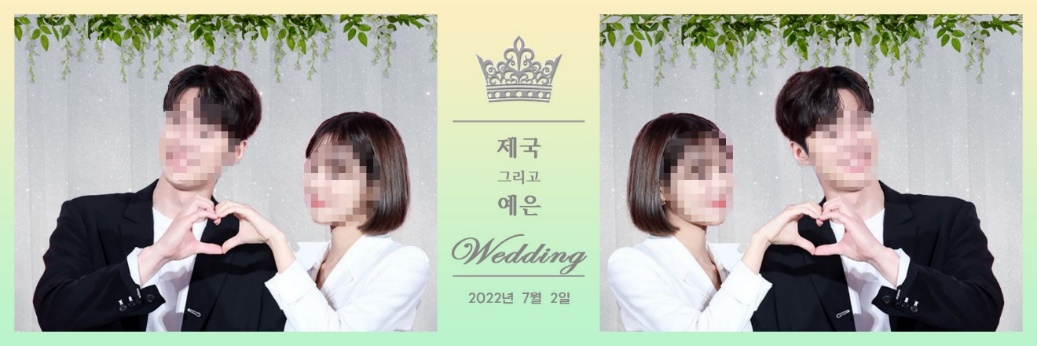 업계 최고의 기술
고사양  키오스크 / 미러리스 DSLR & 소프트조명
타업체 비교우위의 합성기술과 컨텐츠
힙하다!!  트랜디하다!!
신랑 신부의 개성과 트랜드를 접목한 합성기술 
정성스러운  커스터마이징  편집
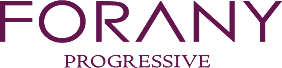 당신의 웨딩을  빛나게 해드릴    포토 방명록
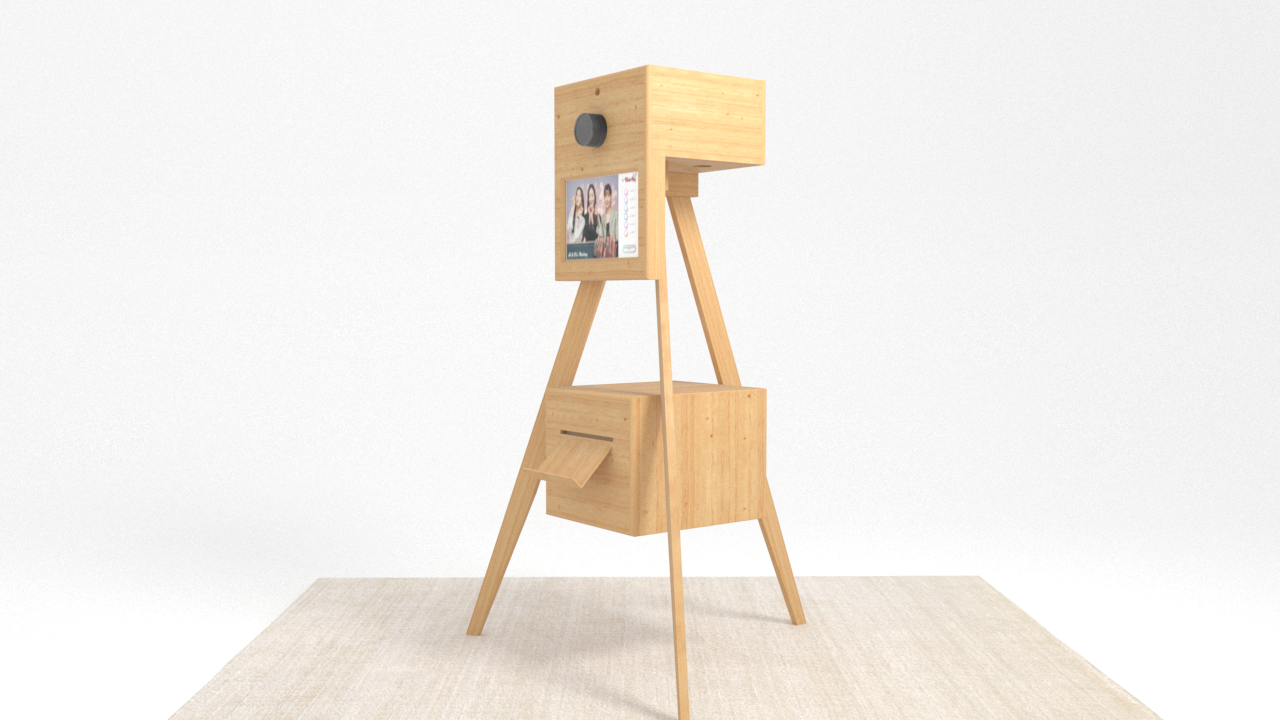 DSLR
카메라
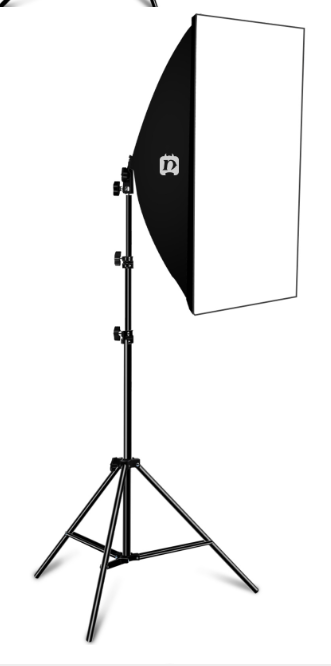 154c
15”
터치스크린
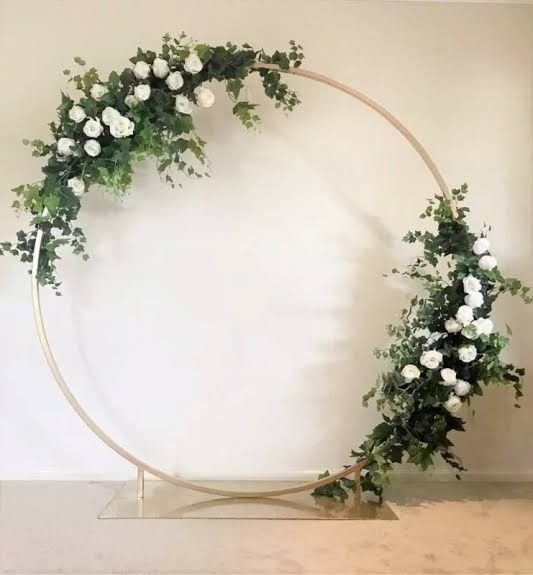 180c
고성능프린터
106c
스튜디오
소프트박스조명
포토월
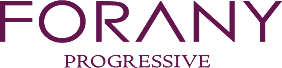 당신의 웨딩을  빛나게 해드릴    포토 방명록
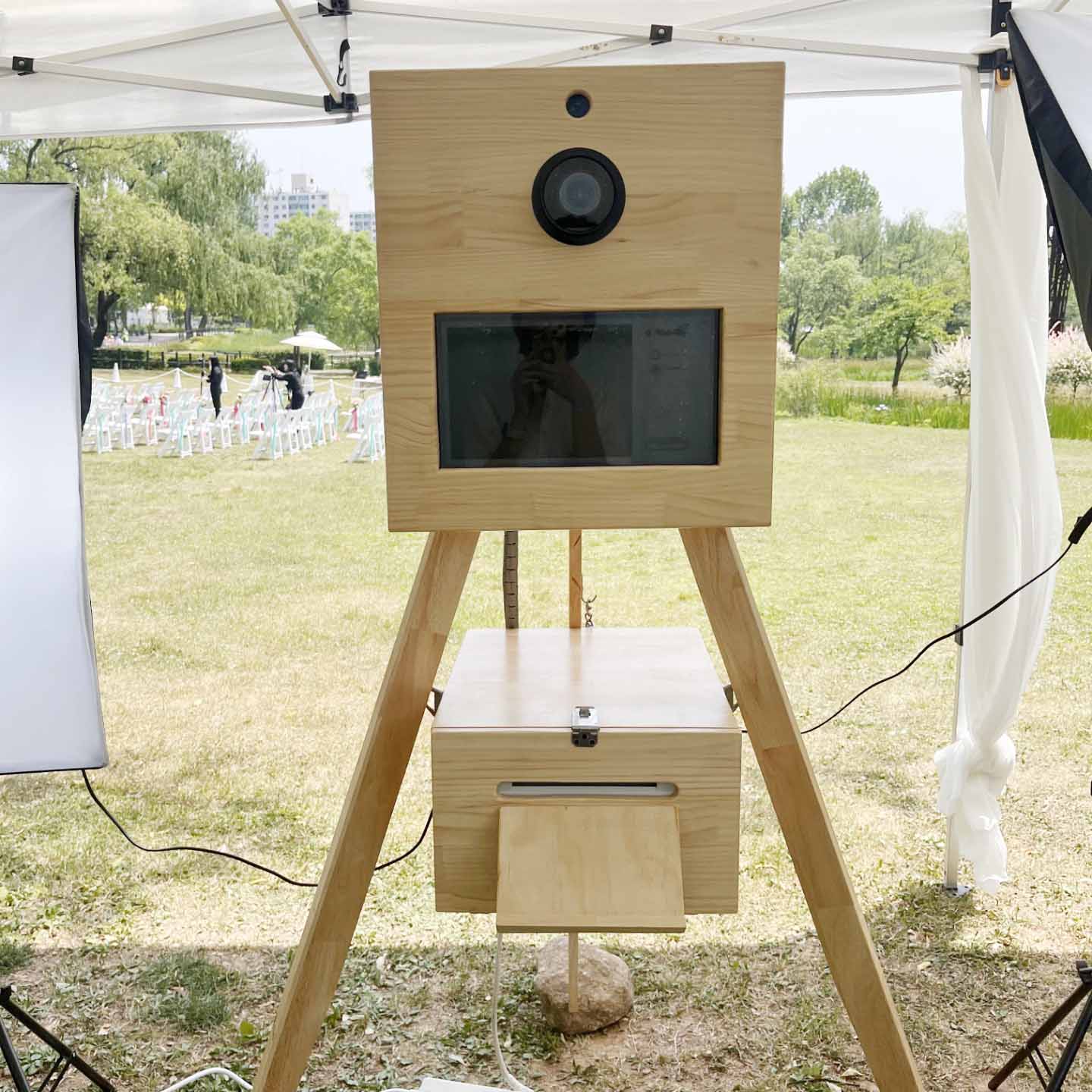 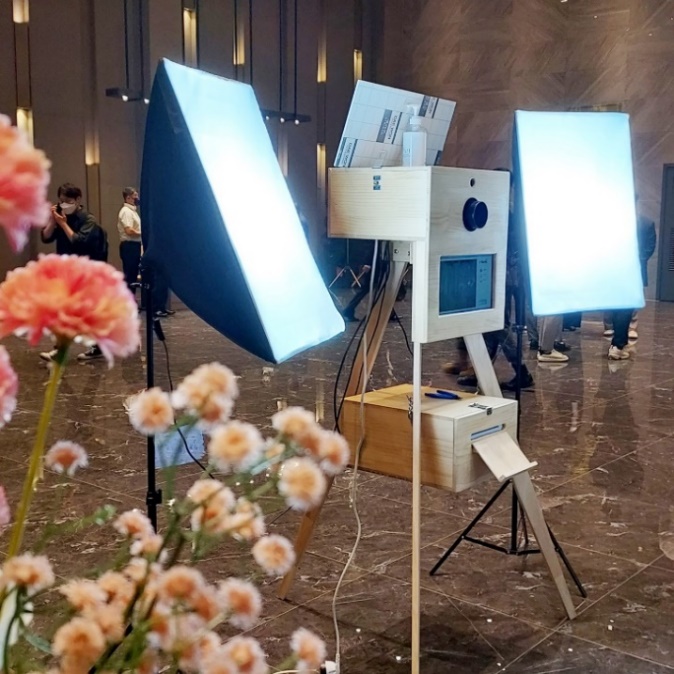 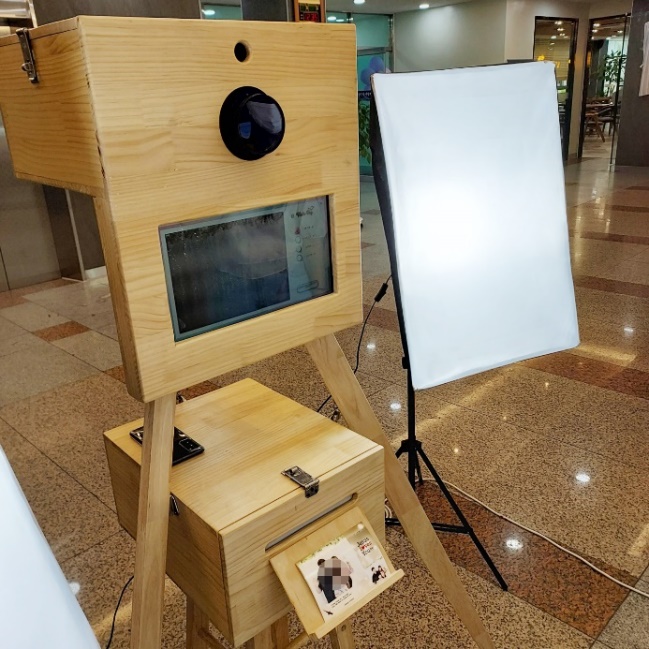 (설치사진)
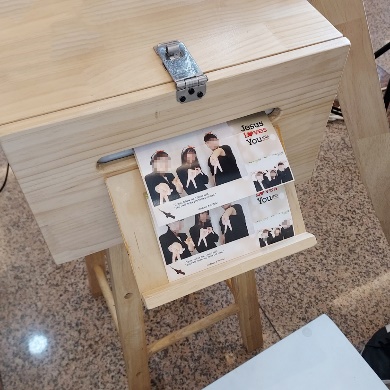 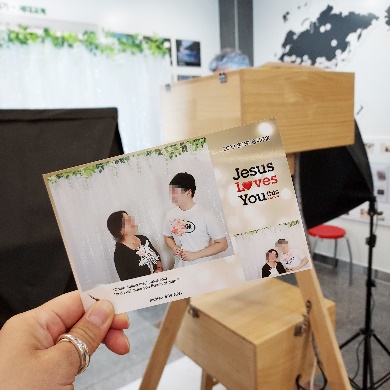 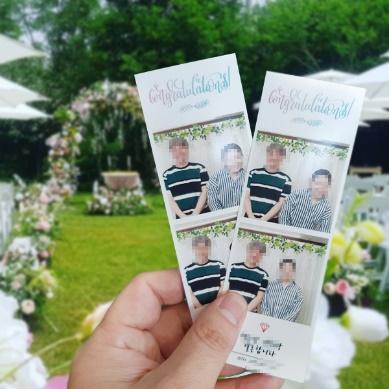 (출력시)
당신의 웨딩을  빛나게 해드릴    포토 방명록
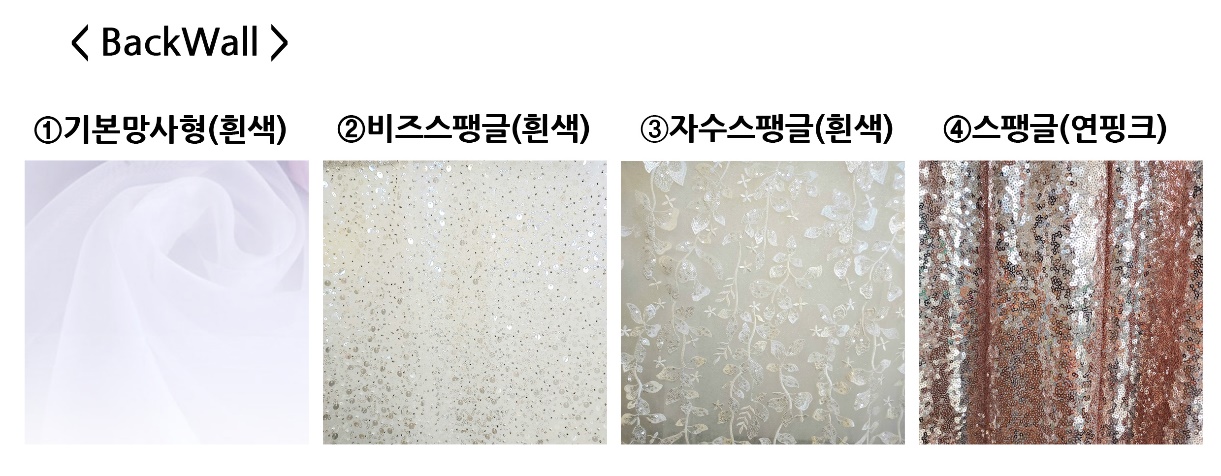 백월(포토월)은 조화 가드링 포함
    ( 별도 옵션으로 구매가능 )
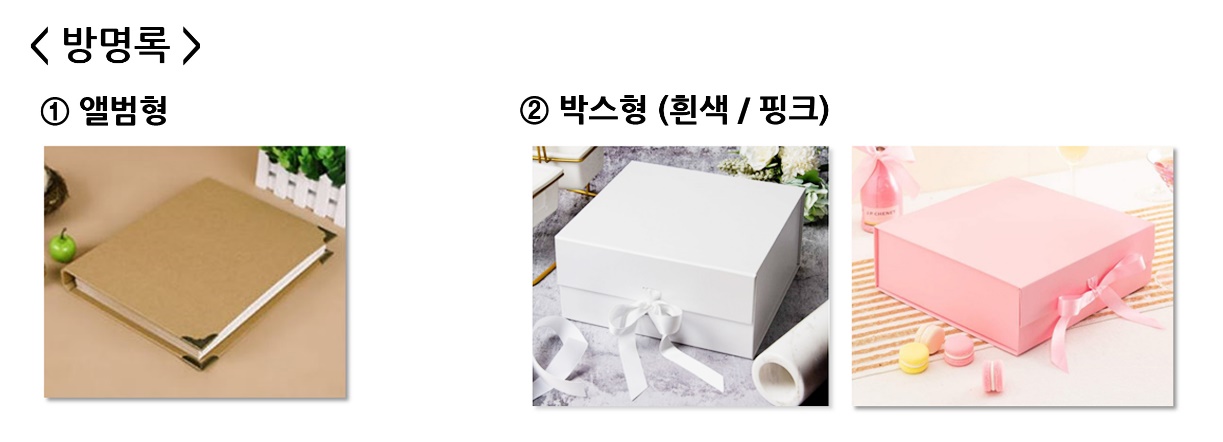 방명록은 앨범형, 박스형 선택가능 
     ( 별도 옵션으로 구매가능 - 속지(50장/Set)
20*25c
26*19c
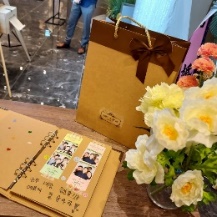 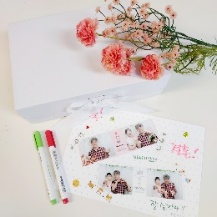 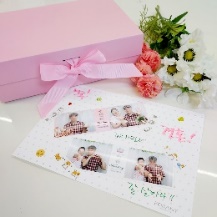 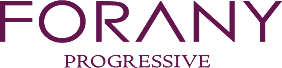 당신의 이벤트를  빛나게 해드릴    포토 방명록
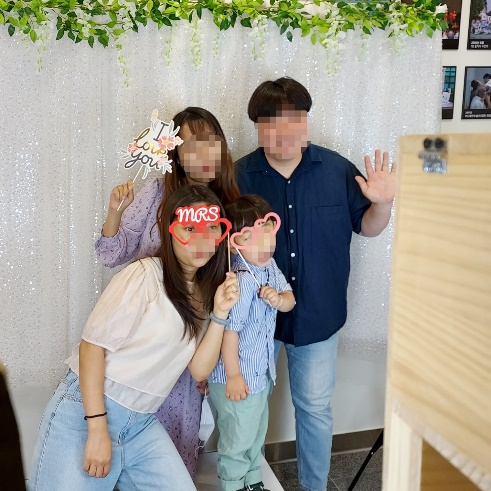 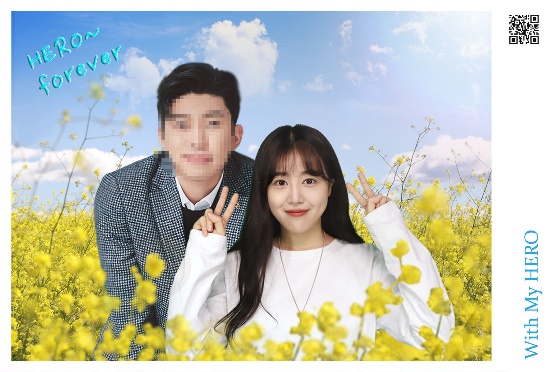 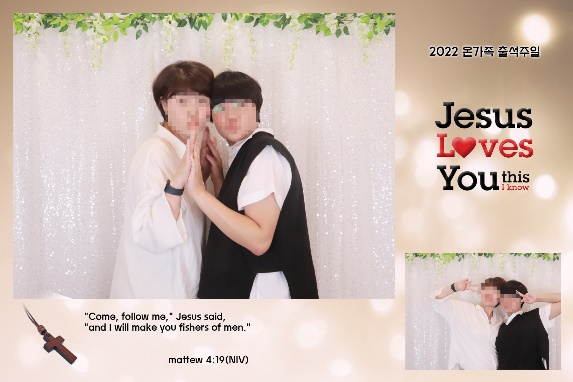 포토팝에서는
사랑스런 아가의 돌잔치,
어르신들의 장수무강기원,
각종 기업행사,
당신의 영웅과 함께하는 팬미팅에서…

아름다움과 행복을 남기는 추억으로 
기록 할 수 있습니다. 
변화하는 트랜드에 맞는 업데이트된 
컨텐츠를 소장하실 수 있습니다.
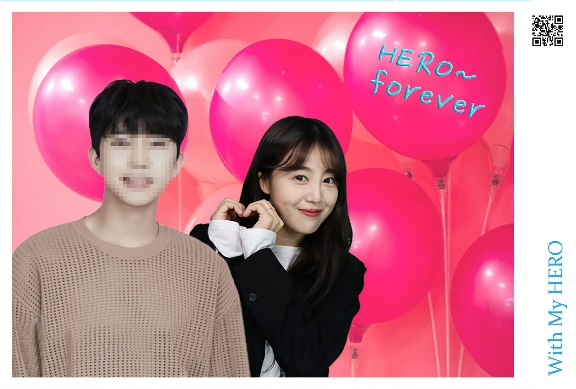 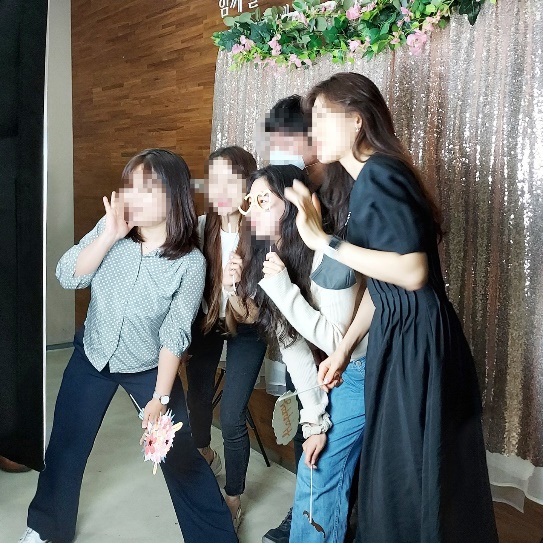 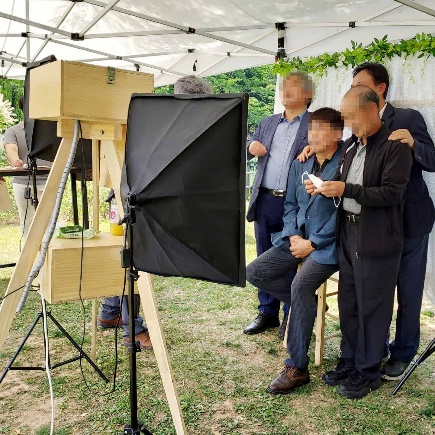 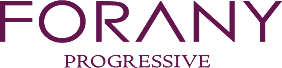 6
포토팝의 제안
출장렌탈,  기간별 대여,  판매설치 등 다양한 방식의 솔루션 제공
문의 :  070-7622-0601    , 010-5851-7186
https://forany.co.kr
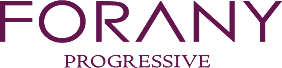 웹캠
DSLR 카메라
13인치 모니터
안내가이드
사진인화
  프린터